Maximizing Your District’s Post-Secondary Partnerships, CTE Pathways, & SB155
CTE & College and Career Readiness in the Inner City (Wichita USD 259) and Urban/Rural (Valley Center USD 262) School Districts of Sedgwick County
Annual February CTE Conference 
February 12, 2014
Preparing Students for Post-Secondary Education, Training, and Workforce Readiness
[Speaker Notes: 259]
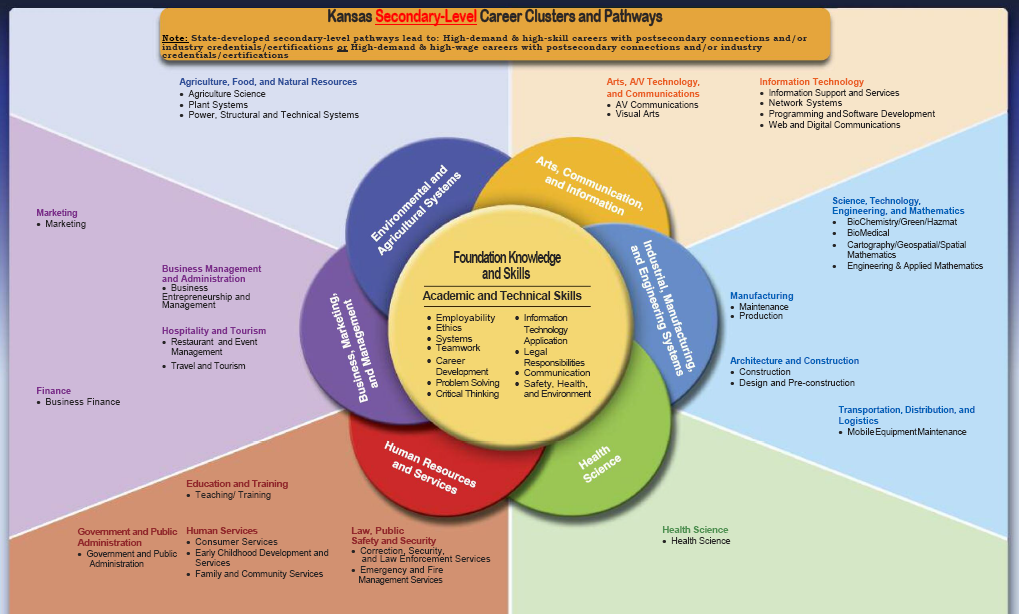 USD 259 & 262
2
[Speaker Notes: 259]
FACTS of Support for CCR at the Secondary Level in Kansas and USA
56% College Graduates require 6 years to obtain their College Degree
Only 29% of High School Graduates have a College Degree
  The  Average Debt of College Graduates with 4 + year degree---$60 K 
  65% of all jobs by 2020 will require technical training beyond high school
  In Kansas we are preparing 41% of students for STEM related careers, when 60% is needed NOW!
  KANSAS ‘ Senate Bill 155----Enters the picture with hopes of jump starting high school students into a specific educational career program or skilled trade with potential  Certification, Workplace Credential, new focus on Post Secondary Degree.
  Currently 3 Million Jobs are available in the US with no workforce to fill them and only 12% of those needs jobs require a 4 Year Baccalaureate Degreehttp://www.theblaze.com/stories/2013/10/23/mike-rowe-of-dirty-jobs-speaks-about-hard-work-how-many-are-following-the-worst-advice-in-the-history-of-the-world/
USD 259 & 262
3
[Speaker Notes: 262]
Key Ingredients to Success in CTE/SB 155
Advisory Committees---Local Business and Industry Partners --Expansion and Updating Required
 Budget Requirements---Growth/Expansion of Programs = Dedicated Funds
 Determine What We Are DOING RIGHT--Make it Stronger
 Decide What We Must DO BETTER---Make it a REALITY
 TIME---The Key Ingredient: PLC, Professional Development, Continued Education, and Sacrifice
 CTSOs---Make Them a Priority—Funding and Supplemental Salaries
 Grants---Go Get Them----Perkins, PLTW, RPSO, YCC, Farmers
 Pathways are Just Opportunities for Student Learning--Today and Tomorrow
 Support One Another--At All Costs/Team Approach 
Post-Secondary --- CONNECTIONS
USD 259 & 262
4
[Speaker Notes: 262]
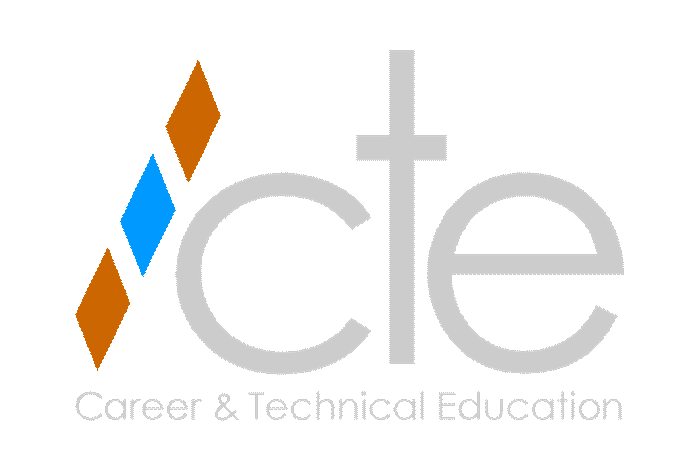 Wichita 9,000 + Students
10 High Schools
East
Heights
North
Northeast Magnet
Northwest
South
Southeast
West
Metro Boulevard
Metro Meridian


16 Middle Schools & 3  K-8 Schools
Allison
Brooks
Coleman
Curtis
Hadley
Hamilton
Jardine
Marshall
Mayberry 
Mead
Pleasant Valley
Robinson
Stucky
Truesdell
Wells
Wilbur
K-8 Schools
Christa McAuliffe
Gordon Parks
Horace Mann
USD 259 & 262
5
[Speaker Notes: 259]
Wichita 259 Cluster and Pathways
Arts, AV Technology, and Communications
1. A/V Communications
 A/V
 Communications
2. Visual Arts
Graphic Design
Interior & Textile
Information Technology
3. Network Systems
4. Programming & Software Development
5. Web & Digital Communications
Business Management & Administration
6.  Business Entrepreneurship & Mgmt.
7. Business Finance
 Finance
 Accounting
8. Marketing
 Marketing Communications
 Marketing Management
 Marketing Research
9. Restaurant & Event Management
Culinary Arts & Management
Event Planning & Management

Health Science
10. Health Science

Human Resources & Services
11. Consumer Services
12. Early Childhood Development & Services
13. Emergency & Fire Management Services
14. Family & Community Services
15. Law, Public Safety, Corrections & Security 
       –  Pre Law
16. Teaching & Training

Industrial, Manufacturing & Engineering Systems
17. Construction
18. Design & Pre-Construction
19. Engineering & Applied Mathematics (PLTW)
20. Manufacturing Production
21. Mobile Equipment Maintenance
 Auto Collision & Refinishing
 Automotive Technician
 Motorcycle Technician
USD 259 & 262
6
[Speaker Notes: 259]
Valley Center Career Clusters & Pathways Beginning Year 2011-12     3 Clusters/5 Pathways
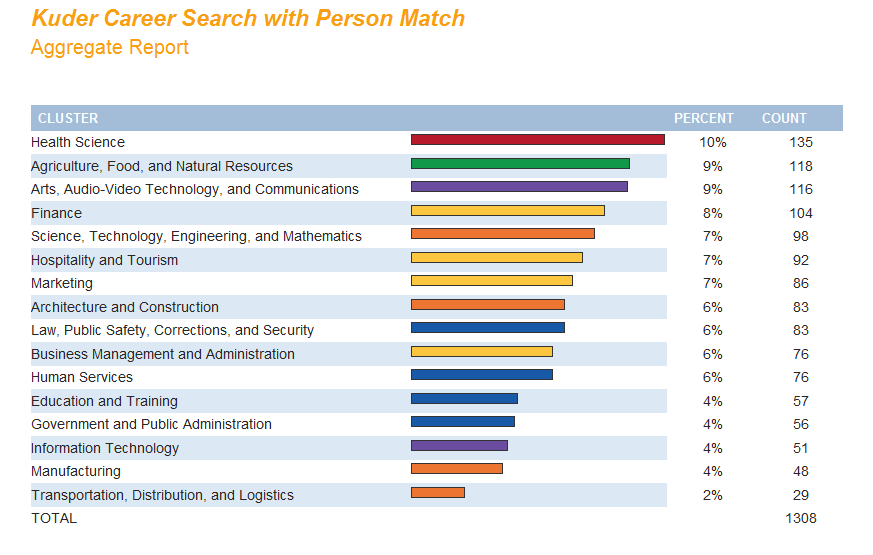 USD 259 & 262
7
[Speaker Notes: 262]
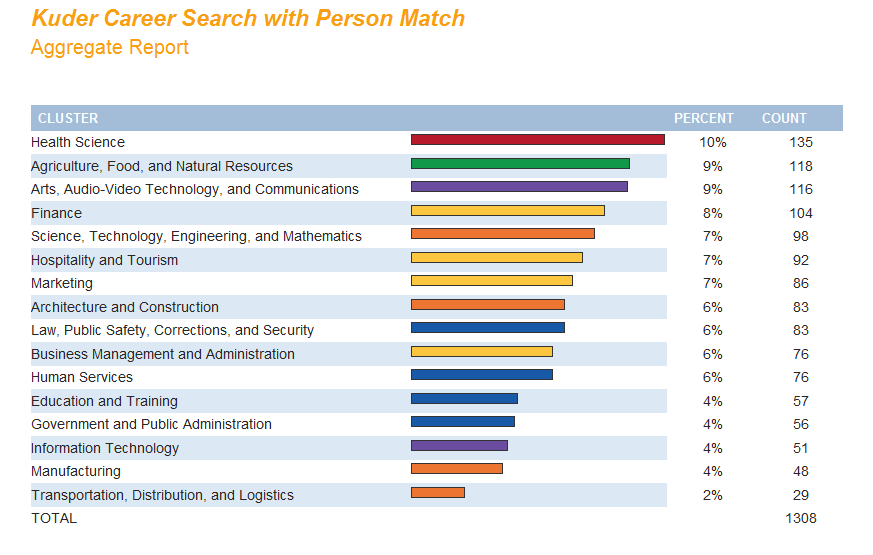 = Existing Pathway(s)
= 2014-15 Pathway(s)
= Possible Future Pathway(s)
2014-15       13 Clusters  & 17 Pathways
USD 259 & 262
8
[Speaker Notes: 262]
SENATE BILL 155—The Bottom Line
Free/Paid College Tuition for Secondary Students in State approved High Demand courses (Jr. & Sr.)
Paid Transportation to Post-Secondary Institution
Certificate 8 – 16 weeks,  Technical Certification 16– 32 weeks, and/or Associates Degree 2 years
Business & Industry Credential 
Students May Earn Industry Credential 
Assessment Paid by District
When Student Passes Assessment – District Compensated $1,000     (Net Profit = $1000 - Cost of Assessment)
USD 259 & 262
9
[Speaker Notes: 259]
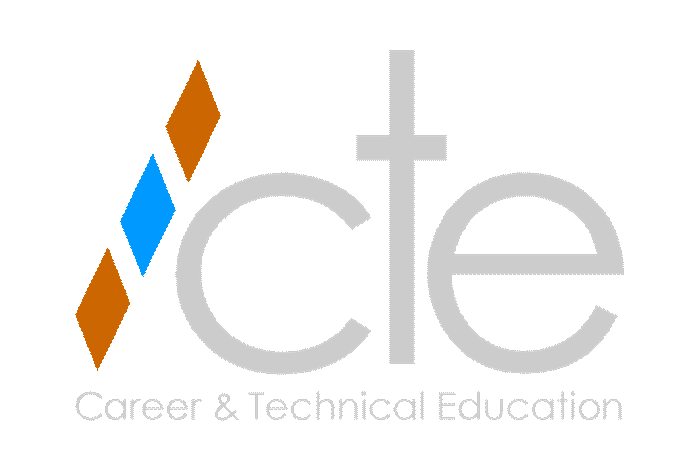 Dual Credit Opportunities
USD 259 & 262
Strengths

 Great Opportunity for    students!
Get a head start on technical education programs
Hands on Experience
Build Confidence
Challenges

 Transportation
 Communication – so many moving parts!
 Counselors
 Parents
 Students
 Administrators
 Instructors
[Speaker Notes: 259]
SENATE BILL 155---Was it of Benefit?
Statewide Results -  First Year Success
Approximately 5,800 secondary students enrolled in college level technical education courses generating more than 43,312 technical college credit hours – a 50% increase in college credit hours more than the previous year.
11
USD 259 & 262
[Speaker Notes: 259]
Partnerships: Hutchinson Community College
NCCER Course Offering (National Center for Construction Research) Residential Carpentry I and II 
Receive between 4-16 college credit hours in credentialed certificate program ( 1 or 2 year programs)
This course will meet for one or two consecutive periods daily
Safety Orientation			1 Credit Hour
Introductory Craft Skills		3 Credit Hours
 Basic Carpentry				4 Credit Hours
 Walls, Windows/Doors, Floors		8 Credit Hours
			Total Credit Hours	16 Credit Hours

*  College /Post Secondary Articulation from  HCC Approved. Dual /Concurrent Credit will be an option to VC students enrolled for NCCER Residential Carpentry II.
USD 259 & 262
12
[Speaker Notes: 262]
National Center for Aviation Training (NCAT) & Wichita Area Technical College (WATC)
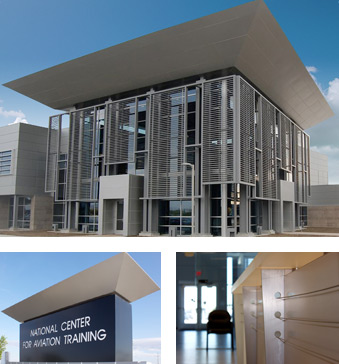 After a century of leadership designing and manufacturing the world’s most advanced aircraft, Wichita now takes its rightful place as a global leader in aviation education. The National Center for Aviation Training built by Sedgwick County fuses Kansas’ aviation experience and expertise with cutting-edge instructional techniques and technology to forge a new educational standard.
WATC will provide opportunities for students in Aviation, Manufacturing and Engineering, and a variety of other programs of study. Realistically students could complete 30 – 50 college credit hours prior to graduation from HS.
USD 259 & 262
13
[Speaker Notes: 262]
Partnerships: WATC & USD 259/262
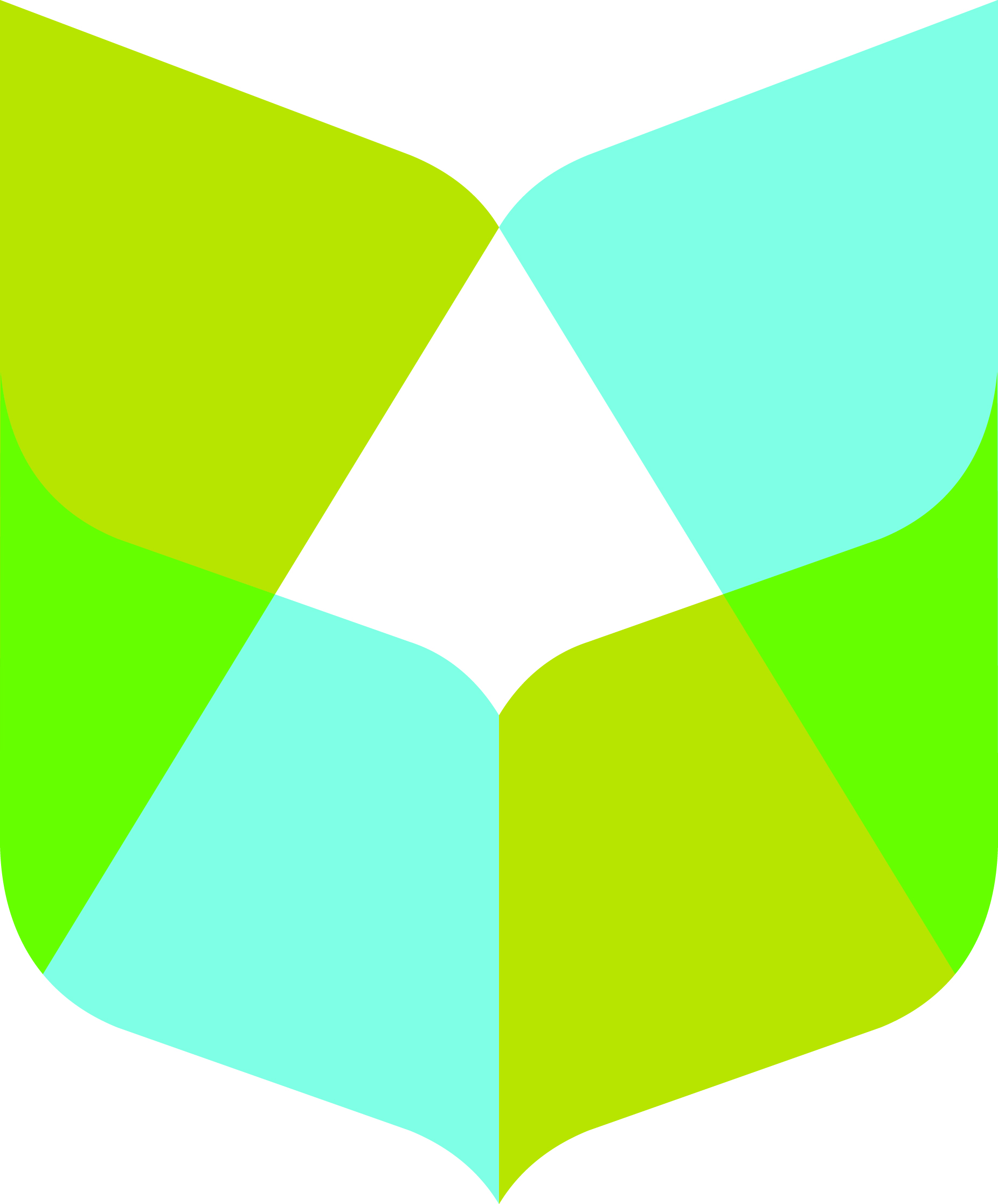 Aviation / Aerospace College Core Schedule – Fall and Spring
AVC 100-Aerospace Safety				1 Credit Hour
AVC 101-Blue Print Reading				2 Credit Hours
AVC 102-Precision Instrument			                  1 Credit Hour
AVC 103-Geometric Dimension & Tolerance			1 Credit Hour
AVC 104-Quality Control Concepts				1 Credit Hour
AVC 105-Aircraft Familiarization				1 Credit Hour
AVC 106-Aerospace Blueprint Reading		                  2 Credit Hours
AVC 107-Fundamentals for Aerospace Manufacturing		1 Credit  Hour
AVC 108-Aircraft Systems & Components			4 Credit Hours
CPU 101-Computer Applications (Optional)			3 Credit Hours
						                17 Credit Hours

*Semester students will attend class Monday-Friday from 7:30am-10:30 am OR Noon – 3:00.
USD 259 & 262
14
[Speaker Notes: 262  ---]
WATC and SB 155: BLOCKS
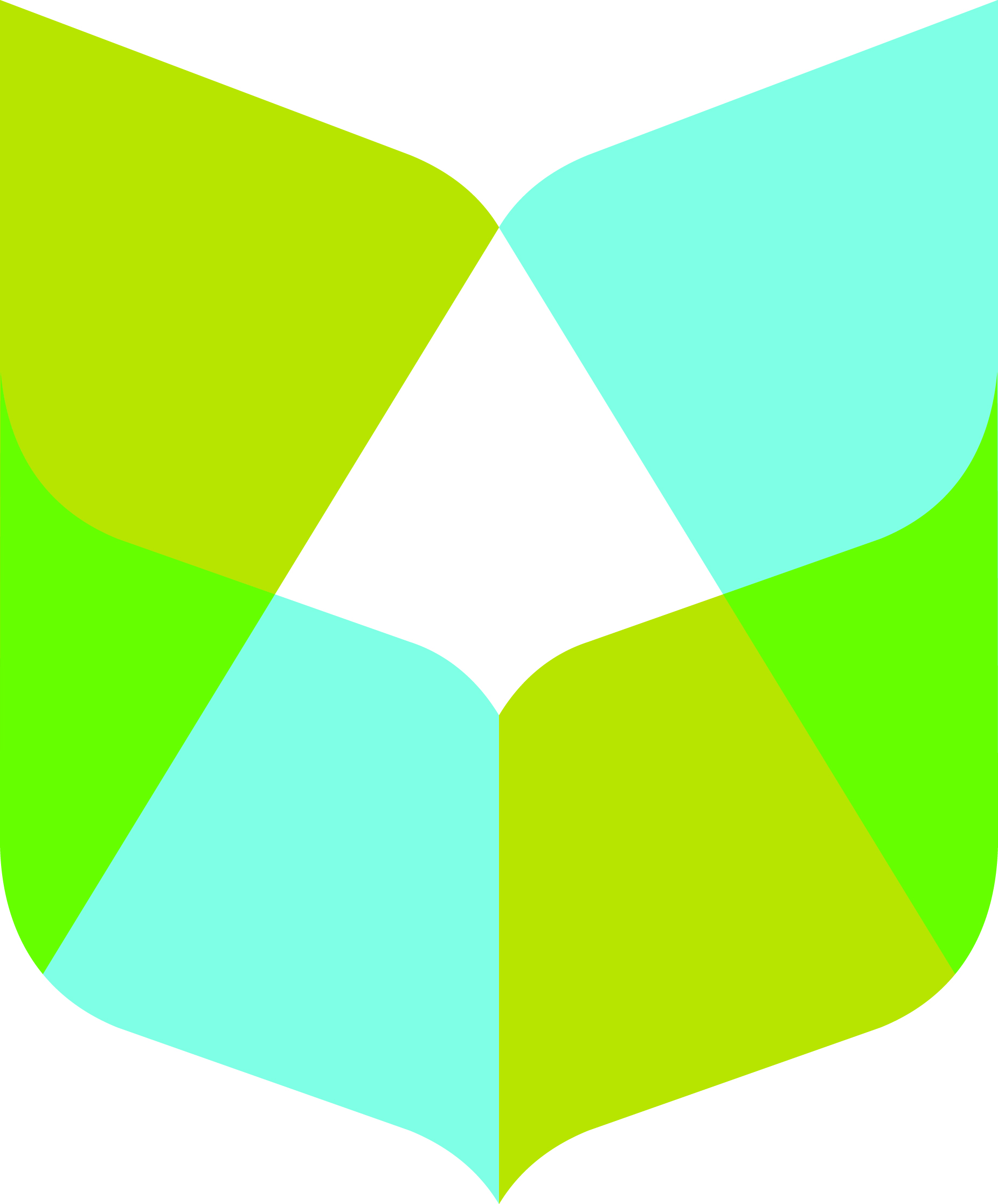 Allied Health College Core Schedule – Fall and Spring

			
Human Anatomy and Physiology (2 semesters) 	2.5 Credits
 Taught at High School (50 Enrolled in Fall 2013 @VC)
Computer Applications				3 Credits
Principles of Nutrition				3 Credits 
Medical Terminology				3 Credits
First Aide and CPR					3 Credits
Emergency Preparedness/Diseases, Disorders and Diagnostic Procedures			3 Credits 							               ___________
						            17.5 Credit Hours

*
USD 259 & 262
15
[Speaker Notes: 262]
WATC /SB 155Concurrent/Dual Credit
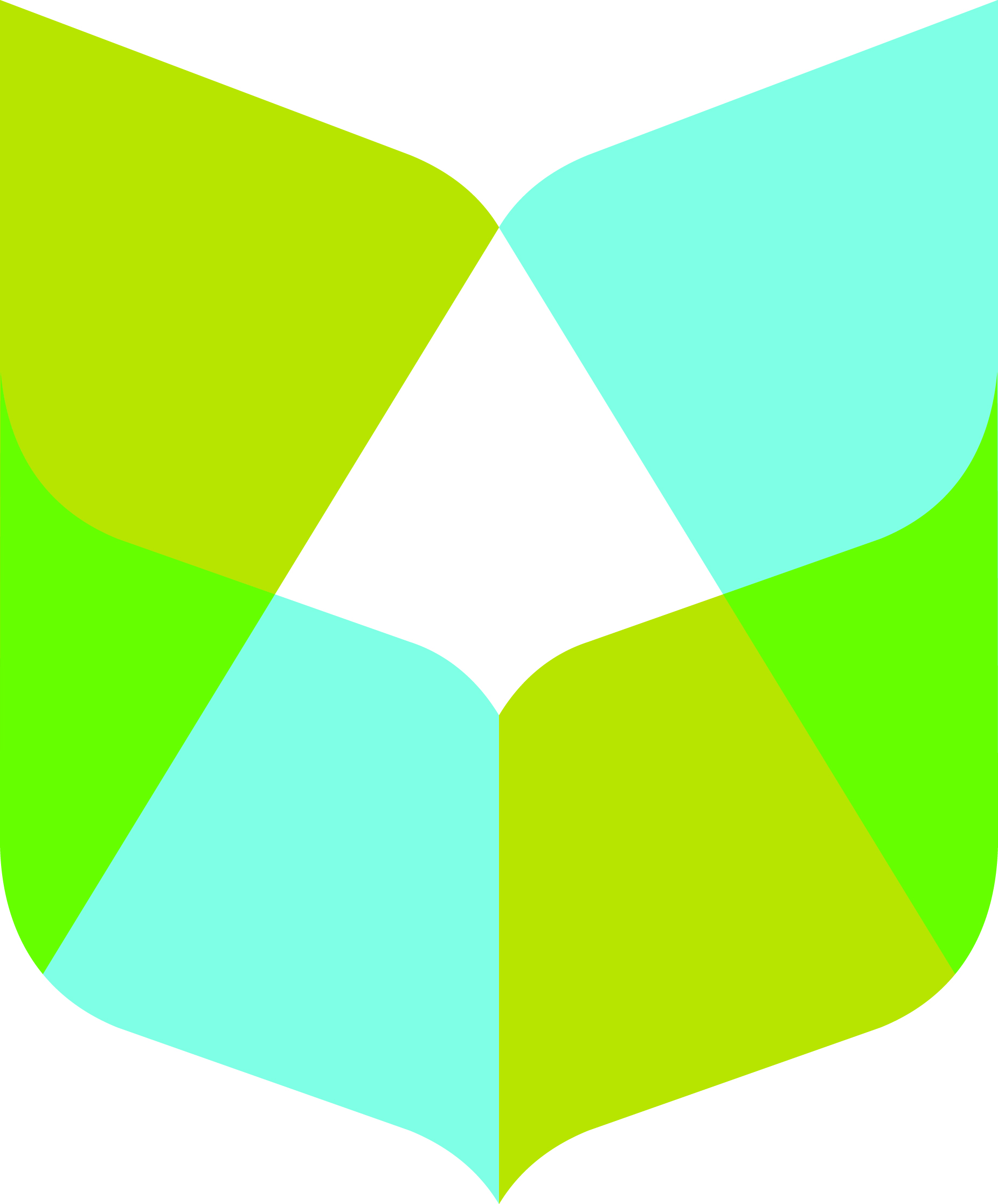 College Programs of Study – Fall and Spring: 9-15 credits
Mechanical Design
Medical Assistant
Machining
Welding
CNA
Composites
CAM 
Robotics (NEW)
IT Essentials (NEW)
Automotive
Allied Health
Aerostructures
Electro Mechanical
Business
Aviation
HVAC
Interior Design (NEW)
Note: WATC ACE Handout of Fall Block 2014 including Steps to Enrollment
USD 259 & 262
16
[Speaker Notes: 259 then WATC Handout]
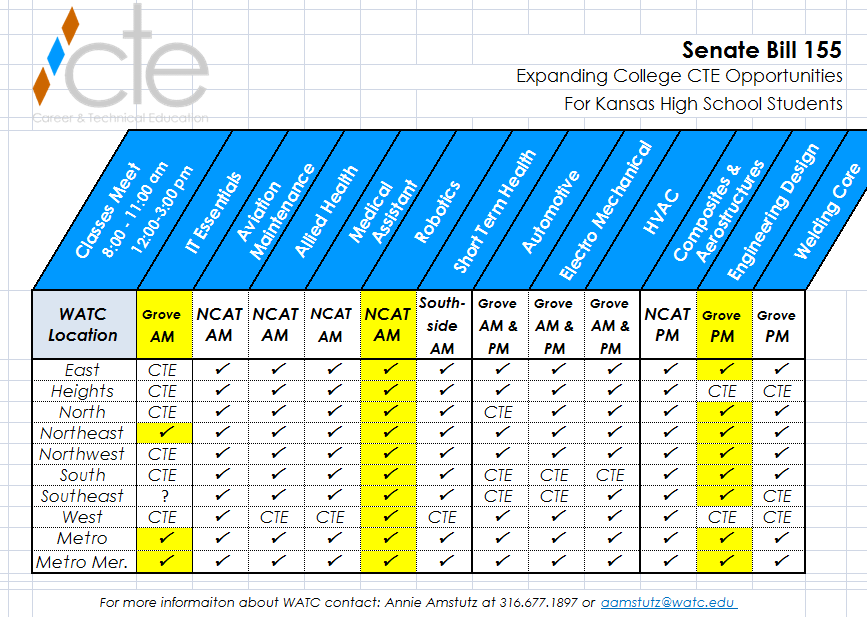 [Speaker Notes: 259]
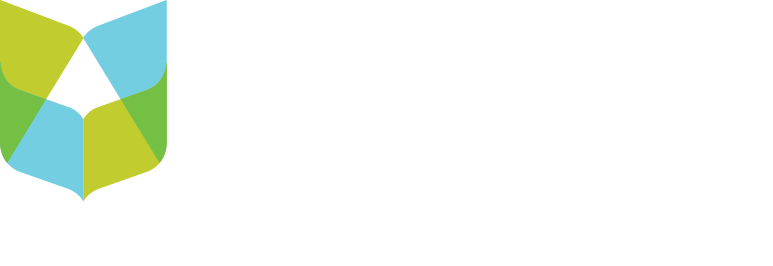 Dual Credit at USD 259 High School Locations
Automotive – North & South
Auto Body - South
Construction – (pending approval from KBOR) East, Heights, Northwest, & South
Machining – (under development)
Welding – Heights & West
CNA, CMA, HHA – West and North
Allied Health – West and North
Aviation – North and Northwest
HVAC (under development)
OSHA 10 – North and Northwest
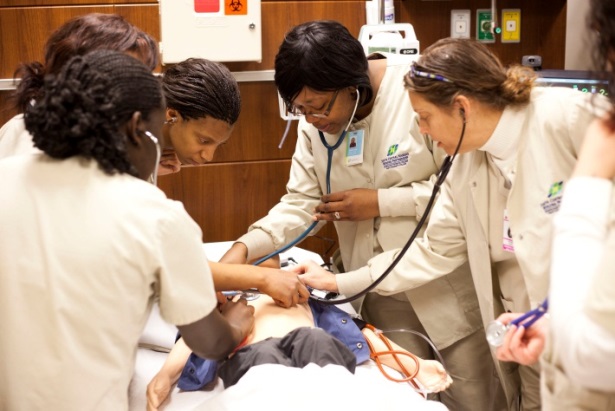 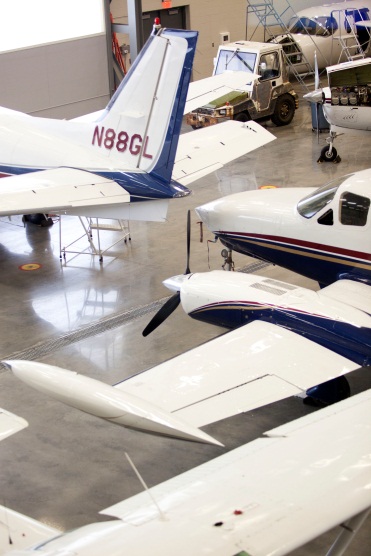 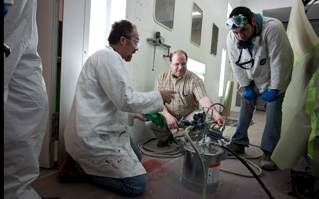 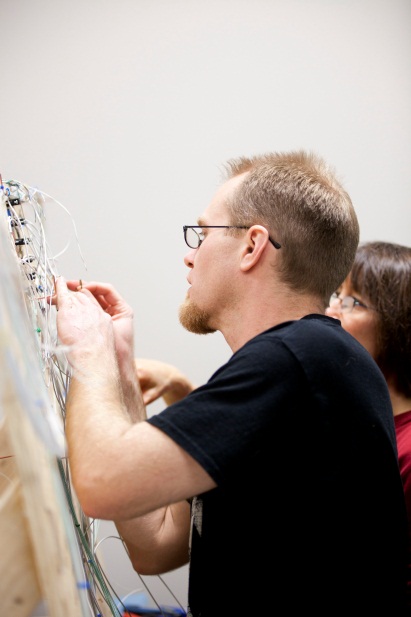 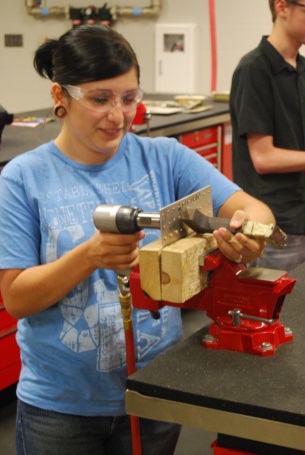 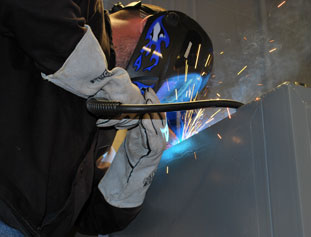 [Speaker Notes: 259]
Post Secondary and Workforce Career Readiness OpportunitiesEmergency & Fire Management Services Hutchinson Community and USD 259 / 262 Schools
Firefighting (Receive college credit hours and/or credentialed certificate program). These courses will meet for three  to five times weekly.

Introduction to LPSS	3 Credit Hours
Firefighting  1		3 Credit Hours
Firefighting  2		3.5 Credit Hours
LPSS Internship 		High School Credit  .5-2.0  hrs.

Note: Dual/concurrent credit will be awarded to VC students enrolled in E & FMS Courses.
USD 259 & 262
19
[Speaker Notes: 259 then 262]
Post Secondary and Workforce Career Readiness OpportunitiesManufacturing ProductionHutchinson Community College & NHS Brook’s Regional Center Valley Center High School
Welding Technology  (Receive college credit hours and/or credentialed certificate program). These courses will meet for three or four consecutive periods daily.

Welding Technology 1		6 Credit Hours
Welding Technology 2		6 Credit Hours

Dual/concurrent credit will be awarded to VC students enrolled for Manufacturing/Production Courses.
USD 259 & 262
20
[Speaker Notes: 262]
College Study, Concurrent Credit, & SB 155
2014 College and Career Readiness – Spring/Second Semester Student Participation
College Credit English			36	WATC/WSU@VCHS
College Speech			43	WATC/WSU@VCHS
College Algebra			15	WATC/WSU@VCHS
College Pre-Calculus 			57	WATC/WSU@VCHS
College Study/Fire Science		 5               @Maize/HCC/WATC
College Welding 		 	  1	@Newton/HCC
College Business Education		  3	@WATC\
College Auto Service Technology	  3	@WATC
College Aviation Tech/ HVAC/Welding	  3	@WATC
College Human Anatomy & Phys. 	51	WATC@VCHS
College Computer Aided Manf.		10	WATC@VCHS	
College Allied Health C.N.A/CMA 	  3	@WATC
Career Residential Carpentry		11	HCC@VCHS
College Transportation/Auto Tech	30	WATC@VCHS
C.N.A Hybrid—16 weeks		19	WATC@VCHS
Total Student Participation  290   (increase +105 over FS  (2013-14) 
Most Courses OFFERED for CONCURRENT CREDIT  3 College Hrs. = .5 HS Dual Credit
USD 259 & 262
21
[Speaker Notes: 262]
Valley Center USD 262         Credit & Tuition BENEFIT-SPRING 2014
Total College Credits and Tuition/Fee Cost Savings to Parents, Students, District, and Community as a result of Senate Bill 155 and WATC Reduced Tuition Fee
Total Tuition Hours Available to be Earned
                                   1000
Total Dollar Savings in Tuition and Fees 
                           $205,000
USD 259 & 262
22
[Speaker Notes: 262]
Credentialing & SB 155 Reimbursement
CREDENTIALS Available For Students /Number Earned x $1K
AWS — Welding
C.N.A. — Nurse Assistants and Orderlies
MSSC/CPT — Manufacturing Skills Standards Council/Certified Production Tech.
ASE — Automotive Service Excellence – 4 Areas
HVAC/ICE/NCCER/NATE — Heating, Air Conditioning Technician 
MTA — Microsoft  Technology Associate
NCCER — National Center for Construction Education & Research Level 1
 SB 155 Reimbursement from Post-Secondary Partners /Tuition $$$ x .75
Courses include: NCCER, Automotive Tech, CAM, Human Anatomy & Physiology
USD 259 & 262
23
[Speaker Notes: 259 then 262]
Thank you for Your Participation Today
How Else Can We HELP YOU
USD 259 & 262
24
Questions or Need Additional Information? Contact!
Jim Means, Executive Director  of CTE
Career and Technical Education
Wichita Public Schools/USD 259
jmeans@usd259.net
316.973.4511

Diann Faflick, Career Facilitator
Career and Technical Education
Wichita Public Schools/USD 259
dfaflick@usd259.net
316.973.4511

PJ Reilly,  District Director CCR/CTE/Adult Learning
Valley Center Schools/USD 262
PJ.Reilly@usd262.net
316.755.7070     Ext. 7114
USD 259 & 262
25